Intro: What is a System?
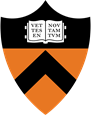 COS 316: Principles of Computer System Design
Lecture 1

Wyatt Lloyd & Rob Fish
Today: Systems!

Next time: Course Overview, Syllabus, …
Example Systems
Operating system (OS) kernel
The Internet
Database
Distributed file system
Web framework
Game engine
What is a System?
Provides an interface to underlying resources
Mediates access to shared resources
Isolates applications
Abstracts complexity
Abstracts differences in implementation
Example System: OS Kernel
Interface: system calls
Underlying resources: hardware (CPU, memory, network, disk)
Isolation: Firefox, terminal, zoom, … don’t worry about each other
Abstraction: Collection of system calls
Instead of specific protocols for using specific devices
Don’t need to rewrite Firefox to display on new monitors, or save to new 	disks, or …
Systems Stack (terminal)
Application
Filesystem
OS
TTY
Hardware
Systems Stack (Firefox)
Layout engine
JS VM
Application
Database
Window
manager
Network
Scheduler
OS
Graphics
Filesystem
Hardware
Systems Stack (Firefox to Wikipedia)
Internet
So Many Systems…
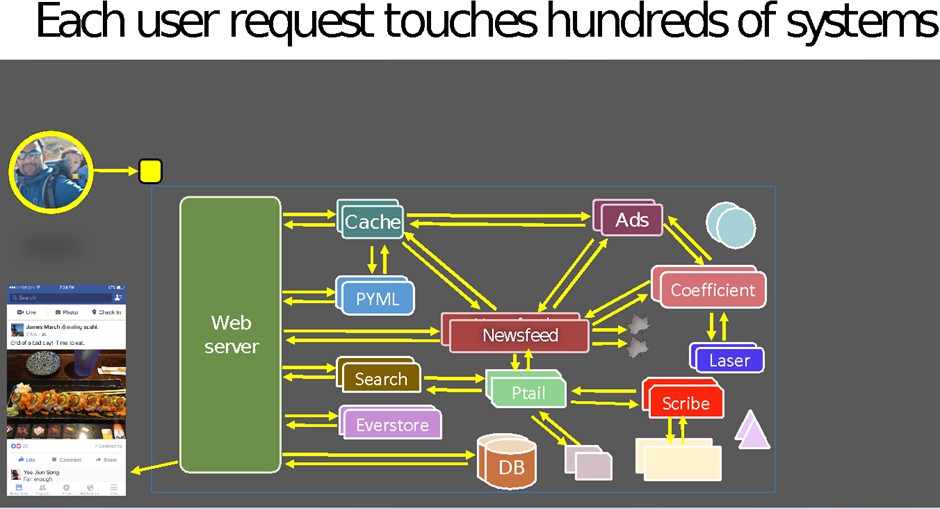 [Slide from Kaushik Veeraraghavan Talk’s on Kraken at OSDI ‘16]
Systems Are Everywhere!
People use applications
Applications are built on systems
On systems on systems on systems…
If you’re building applications
Useful to understanding underlying systems
What could be causing X?
Why can’t they do Y?
What can I trust Z to do or not?
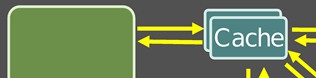 Web Server
If you’re building systems ☺
That’s what this is all about!
Useful to understanding your underlying systems
Why do we build systems?
Sharing: Mediates access to shared resources
Portability: Abstract differences in underlying implementations
Safety: Isolate resources and other applications from faulty apps
Abstraction: Make complex resources easier to use
Why Are Systems Challenging? Part-1a
Correctness
Incorrect system => incorrect applications
Correctly implement interface’s guarantees

Performance
Slow system => slow applications
Make system fast enough

Security
Insecure system => insecure applications
Build security into the system
Why Are Systems Challenging? Part-1b
Distributed storage system that keeps data forever (e.g., videos)

Correctness
Accurately retain data forever. Really delete data on deletes.

Performance
Fast and highly concurrent.

Security
Only allow authorized users to retrieve data
Why Are Systems Challenging? Part-2a
How general should an interface be?
More general => supports more application-level functionality
Less general => easier to implement, easier correctness,
    better performance, easier security

How portable should an interface be?
More portable => supports more underlying resources
Less portable => …

Design tradeoffs!
Why Are Systems Challenging? Part-2b
Distributed cache that provides fast access to popular data

How general should an interface be?
Read(key)
Write(key, value)
Read_transaction(<keys>)
Write_transaction(<keys>,<values>)
Read_and_write_transaction(<read_keys>, <write_keys>,<values>)
…

Design tradeoffs!
Why Are Systems Challenging? Part-2c
Distributed cache that provides fast access to popular data

How portable should an interface be?
Cache in DRAM
Cache on SSD
Cache on NVM
Cache on HDD
…

Design tradeoffs!
General vs Portable Interfaces
Cache A:
Read, Write on DRAM, SSD, NVM, HDD

Cache B:
Read, Write, Read Transaction, Write Transaction on SSD

Which cache is more general? More portable?

PL Example: Javascript vs Assembly?
[Speaker Notes: * Ask class *]
Systems We Will Cover In This Class
Distributed Systems

Networking

Operating Systems

Security
Application
Security
Distributed Systems
Network
Network
Security
OS
OS
Hardware
Hardware
Let’s Build a Netflix
Video storage
Video encoding
Video delivery over network
User authentication
Stream authorization
Metadata indexer
Search & recommendations
Comments/reviews
...
[Speaker Notes: *What SYSTEMS do we need if we are building a Netflix*]
Let’s Build a [mini]-Netflix
How many users? ~5
Can everyone access everything? Yes
How many movies? ~100
How large are movies? ~20GB/hour x ~2 hours = ~40GB/movie
Max simultaneous streams? ~2
Lots of metadata to search? No! Just 100 movies, a tiny list
Let’s Build a [mini]-Netflix
How much storage?
100 * 40GB = ~4TB
How much bandwidth?
5 users
100 movies
40GB per movie
<=2 streams
20GB / 3600 * 2 = ~91Mbps
Less with encoding
How much CPU?
May be best to encode each
stream on-the-fly
Only 2 streams, so a few cores at
full capacity should work
Let’s Build a [mini]-Netflix
~4TB storage
~91Mbps max bandwidth
~8 cores
Database
Auth.
Application
Network
Filesystem
OS
Scheduler
Hardware
Let’s Build a [large]-Netflix
How many users? millions
Can everyone access everything? No
How many movies? ~1000s
Max simultaneous streams? ~1000s
Lots of metadata to search? Yes! Millions of movies
Why Do I Love Systems?!
Work on the “hard” problems, so applications don’t have to

Correctness as a puzzle: reason through all corner cases

Performance is a different type of puzzle:
Where are bottlenecks, how to speed them up?

Art of reasoning about tradeoffs: e.g., Interface vs. Performance

Multiplicative impact: improving systems improves all apps built on them
Summary
Systems abstract underlying resources

Systems are everywhere

Systems are challenging and interesting and cool

This class is about systems: details next lecture
Application
Security
Distributed Systems
Network
Network
Security
OS
OS
Hardware
Hardware